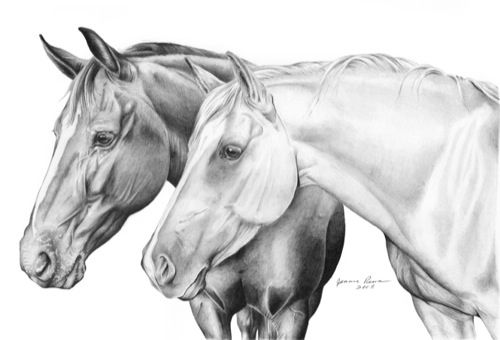 Vecka 15
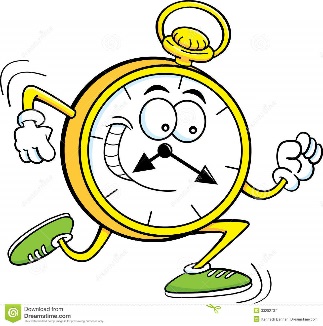 Teorivecka v.15
Dom flesta grupper som har lektion v.15 har teori och inte lektion på sin vanliga lektionstid (undantag ifrån ridlekis och nybörjargruppen för barn på onsdagar) 
Du väljer själv vilken teori du vill gå på under veckan utifrån listan och anmäler dig via mejl.
Du får gå på så många teorier du vill under veckan.
Anmälan sker senast kl.12:00 dagen innan till sarah.sandberg@vaxjoridklubb.se, efteranmnälan i mån av plats
Anmälan till måndagens och tisdagens pass sker senat kl.12:00, samma dag som teorin är
Är du elev men har ingen lektion v.15 och vill vara med på teoriveckan får du naturligtvis vara med på hela veckan för samma avgift som en ridlektion.

Välkommen!
Vecka 15
Teorivecka v.15
Lilla ridhuset
För dig som rider i lilla ridhuset är fokuset under veckan iordningställande av häst inför och efter lektionerna samt grunderna i ridningen. Målet med veckan är bland annat att du som rider i lilla ridhuset ska bli tryggare och mer självständig både under iordningställande av häst samt under lektionen, så att den medföljande vuxna successivt kan inta en mer passiv roll till du klarar dig helt själv. Under veckan finns förutom olika clinics möjlighet att repetera ”gamla kunskaper” och då även möjlighet att öva på detta.

Du är självklart välkommen att delta även på andra teoripass under veckan.
Stora ridhuset
Under den kommande perioden kommer du som rider i stora ridhuset att ha Working Equitation (WE) under minst en av dina lektioner. Under den här veckan kommer vi att fokusera på teknikmomentet i WE och du kommer få lära dig hur de olika ”hindren” ska ridas.

De grupper som inte har haft sitsträning ännu kommer att ha det under de närmaste veckorna. Gå gärna på passet longering för att friska upp dina kunskaper.


Du är självklart välkommen att delta även på andra teoripass under veckan.
Hästen i centrum
Under veckan kommer vi även lägga extra fokus på hästvälfärd, det är viktigt att vi tar hand om hästen noga och lägger gott om tid på dess omvårdnad. Under passet hästen i centrum går vi igenom vad du kan göra för att våra hästar ska ha det bra och varför det är så viktigt.
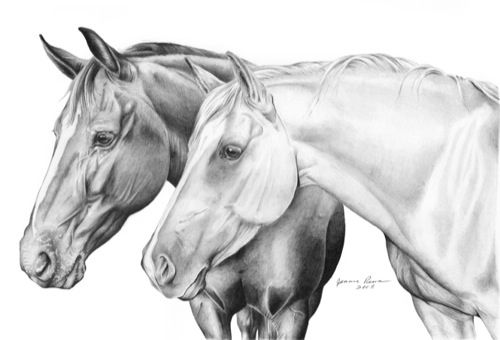 Vecka 15
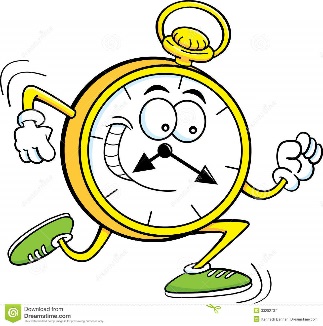 Teori måndag 8 april
20.00
21.00
19.30
18.00
20.30
17.00
18.30
19.00
17.30
Löshoppning
Löshoppning där vi kommer prata om hoppningens grunder, språngets fem faser, hoppteknik och hur hästen hoppar olika hindertyper.

Samling: Lilla ridhuset

Övrigt: 
Ni bygger självständigt fram innan teorilektionen börjar
Alla ska ha hjälm och handskar på sig
Den här teorin passar dig som går i en hoppgrupp
Clinic WE
Clinic med fokus på hur man rider dom olika teknikhindren vi kommer att använda på kommande lektioner. Den här clinicen passar alla nivåer.
Samling: Stora Ridhuset
Clinic - från stall till uppsittning

Här börjar vi stallet där vi går igenom hur man gör iordning hästen och sedan fortsätter vi i ridhuset och går igenom grunderna i ridning.
Den här teorin passar dig som rider i lilla ridhuset

Samling: Lilla ridhuset
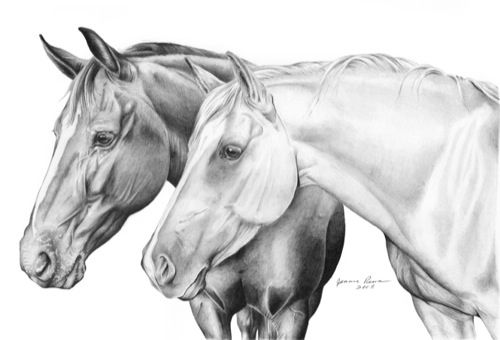 Vecka 15
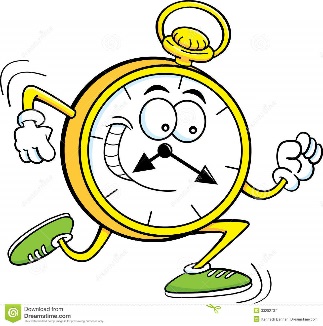 Teori tisdag 9 april
17.30
20.00
21.00
19.30
18.00
20.30
17.00
19.00
18.30
Hästen i centrum
Att ta hand om hästen noga är viktigt för att den ska trivas och hålla sig frisk. En viktig del i detta har du som elev när du ansvarar för att sköta om hästen före och efter ridningen.

Här går vi igenom hur du förbereder hästen inför lektionen så både du och hästen får en trevlig stund tillsammans och varför det är så viktigt att hästen är välvårdad och har utrustningen korrekt.
Tack för att du är med och bidrar till en ökad hästvälfärd
Samling: Stallet
Insläpp
Vi går igenom och visar hur man slussar hästarna ifrån hagen till stallet på ett säkert sätt.

Samling: Stallet
Ridclinic
En clinic för dig som rider i lilla ridhuset där vi bland annat fokuserar på gångarter och några av ridvägarna
Samling: Lilla ridhuset
Uppsittning
Här får du lära dig hur du förbereder för uppsittning (lägger upp tyglar, spänner sadelgjorden och drar ner stigbyglarna) och sitter upp på ett korrekt och säkert sätt, som även hästen uppskattar. 

Samling: Lilla ridhuset
Clinic WE
Clinic med fokus på ryttarens inverkan i dom olika teknikhindren och hur man använda hindren för att utvecklas sin inverkan och hästens lösgjordhet. Den här clinicen passar både dig som kommit lite längre i din ridutbildning och dig som går i en specialgrupp

Samling: Stora ridhuset
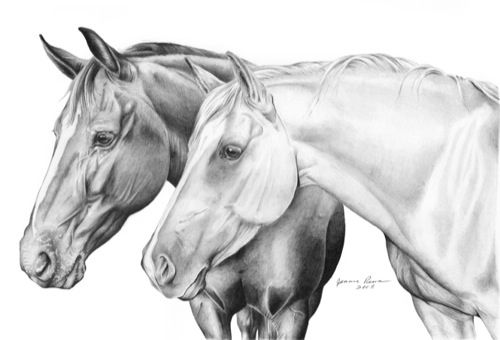 Vecka 15
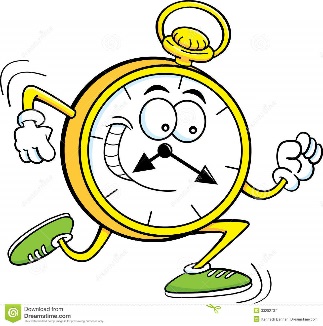 Teori onsdag 10 april
20.00
21.00
19.30
17.45
20.15
17.00
19.00
18.30
Kvällsstalltjänst
Här får du möjlighet att lära dig mer om stall- och hästskötsel genom att vara med och hjälpa till med diverse stallsysslor.
Samling: Bakom Greta
Övrigt: Personer under 15 år ska ha hjälm.
Tränsa
Här får du lära dig hur man förbereder för tränsning och hur man tränsar hästen. Vi går även igenom hur de olika nosgrimmorna ska sitta.
Samling: Stallet
Sadla
Genomgång på hur man sadlar och sadlar av en häst på rätt sätt. Efter genomgången finns det möjlighet att öva
Samling: Stallet
Borsta/Rykta
Vi går igenom varför och hur man borstar en häst och vad det är för skillnad mellan att borsta och rykta.
Samling: Stallet
Nybörjargrupp barn

Ordinarielektion
Clinic WE
Clinic med fokus på hur man rider dom olika teknikhindren vi kommer att använda på kommande lektioner. Den här clinicen passar alla nivåer.
Samling: Stora ridhuset
Hantera olika typer av hästar
Att kunna hantera och iordningställa olika typer av hästar ingår i ridutbildningen. Under det här passet får du lära dig hur man läser av hästen och hur du hanterar olika typer av hästar på ett säkert sätt.
Samling: Stallet
Vecka 15
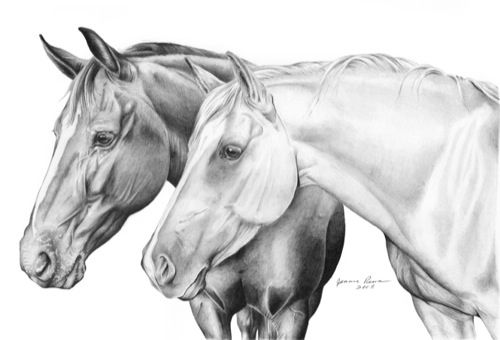 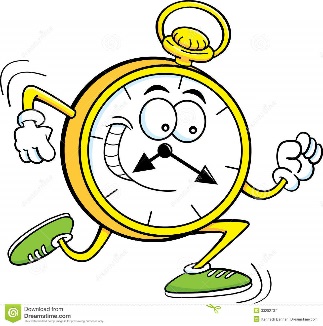 Teori torsdag 11 april
20.00
18.30
21.00
18.00
20.30
17.00
19.15
17.30
Kvällsstalltjänst
Här får du möjlighet att lära dig mer om stall- och hästskötsel genom att vara med och hjälpa till med diverse stallsysslor.
Samling: Bakom Greta
Övrigt: Personer under 15 år ska ha hjälm.
Eksemtäcke
Våren och sommaren är på ingång och ett par av våra hästar har knott/soleksem och behöver skyddas genom att ha på sig ett specialtäcke. Här får du lära dig hur du tar av och på dom olika modellera av eksemtäcke.
Samling: Stallet
Persedelvård
Att utrustningen är ren är viktig både för att den ska hålla sig hel längre men även för att den ska fortsätta att sitta bekvämt på hästen och inte orsaka skav eller sår.
Här lär du dig hur man tar hand om hästens utrustning efter man har ridit och varför man måste göra det
Samling: Sadelkammaren
Benskydd
Genomgång på vilka olika typer av benskydd det finns och hur de ska sitta. Efter genomgången har du möjlighet att öva.
Samling: Stallet
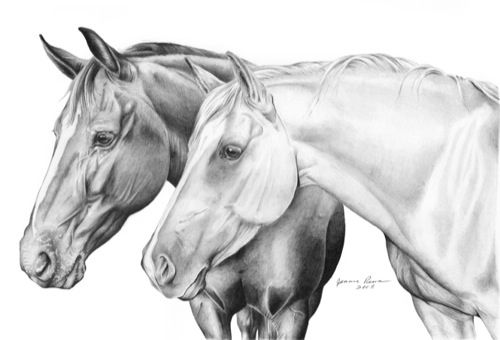 Vecka 15
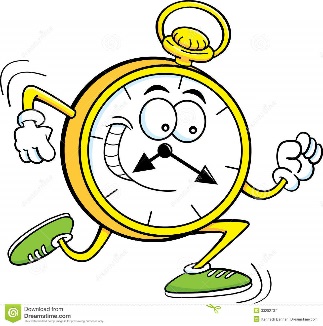 Teori fredag 12 april
17.30
19.00
20.00
16.45
18.30
19.30
16.00
18.00
Longering
Clinic i hur man longerar hästen på ett säkert sätt. Vi går bla. igenom vilken utrustning man behöver, olika typer av inspänningar, placering och kommandon
Samling: Stallet
Reglera stigläder
Ibland  behöver man ändra längden på sina stigläder eller spänna sadelgjorden efter att man har suttit upp. Här får du möjlighet att sitta i sadeln på en bock och kan då öva på detta utan att behöva koncentrera dig på hästen samtidigt. 
Samling: Stallet
Hjälptyglar
Genomgång på hur man tar på och av martingal och halsförlängare på rätt sätt.
Samling: Sadelkammaren
Ridlekis
Ordinarielektion
Samling: Lilla ridhuset
Hästen i centrum
Att ta hand om hästen noga är viktigt för att den ska trivas och hålla sig frisk. En viktig del i detta har du som elev när du ansvarar för att sköta om hästen före och efter ridningen.

Här går vi igenom hur du förbereder hästen inför lektionen så både du och hästen får en trevlig stund tillsammans och varför det är så viktigt att hästen är välvårdad och har utrustningen korrekt.
Tack för att du är med och bidrar till en ökad hästvälfärd
Samling: Stallet
Vecka 15
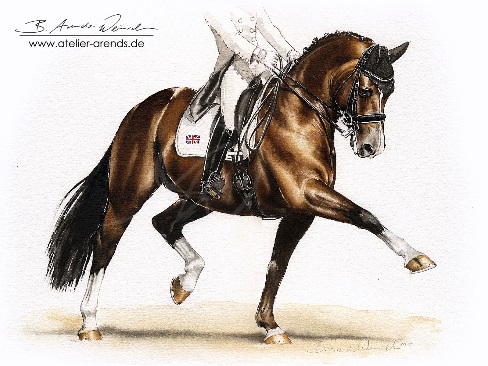 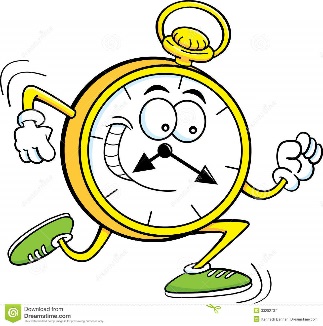 Teori lördag 13 april
11:30
11.00
10.30
12.00
09:00
10.00
12.30
Tränsa
Här får du lära dig hur man förbereder för tränsning och hur man tränsar hästen. Vi går även igenom hur de olika nosgrimmorna ska sitta.
Samling: Sadelkammaren
Eksemtäcke
Våren och sommaren är på ingång och ett par av våra hästar har knott/soleksem och behöver skyddas genom att ha på sig ett specialtäcke. Här får du lära dig hur du tar av och på dom olika modellera av eksemtäcke.
Samling: Stallet
Reglera stigläder
Ibland  behöver man ändra längden på sina stigläder eller spänna sadelgjorden efter att man har suttit upp. Här får du möjlighet att sitta i sadeln på en bock och kan då öva på detta utan att behöva koncentrera dig på hästen samtidigt. 
Samling: Stallet
Öva
Här har du möjlighet att öva på att ta hand om olika hästar i stallet och kan få hjälp av personal. Du väljer själv vad du vill öva på t.ex. borsta, sadla mm
Samling: Stallet
Hästen i centrum
Att ta hand om hästen noga är viktigt för att den ska trivas och hålla sig frisk. En viktig del i detta har du som elev när du ansvarar för att sköta om hästen före och efter ridningen.

Här går vi igenom hur du förbereder hästen inför lektionen så både du och hästen får en trevlig stund tillsammans och varför det är så viktigt att hästen är välvårdad och har utrustningen korrekt.
Tack för att du är med och bidrar till en ökad hästvälfärd
Samling: Stallet
Frisering

Att hålla hästens man och svans i fint skick och lagom långa ingår i hästens skötsel. Här får du lära dig olika sätt att frisera hästen och får sedan möjlighet att öva.
Samling: Stallet
Clinic WE
Clinic med fokus på hur man rider dom olika teknikhindren vi kommer att använda på kommande lektioner. Den här clinicen passar alla nivåer.
Vecka 15
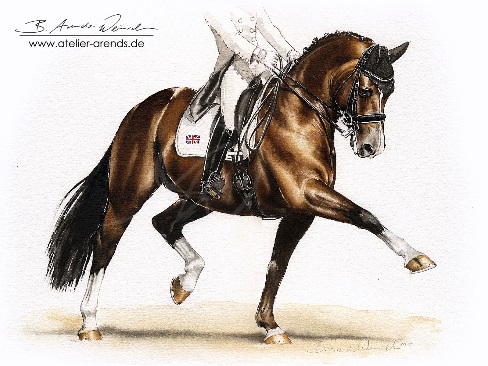 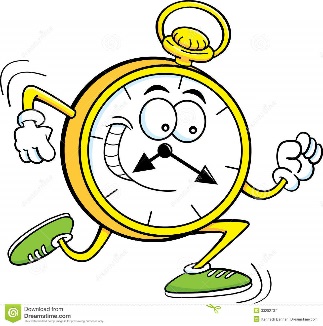 Teori söndag 14 april
07:00
Hästens skötsel/ Stalltjänst
Hästen måste skötas om varje dag året runt på rätt sätt för att må bra. Det innebär mycket arbete men är samtidigt väldigt mysigt och man får möjlighet till en djupare relation och förståelse för hästen. Den ska bla. fodras varje dag få mockat och gå i hagen. Här får du lära dig hur man tar hand om hästen, hur rutinerna i stallet ser ut och får praktiskt lära dig  och öva på hur man utför dom olika momenten som t.ex. fodring, mockning mm. Vi går både igenom hur man gör och vad som är viktigt att tänka på.

Vi samlas kl.7 och har en kort samling innan vi börjar med att morgonfodra de förväntas fulla hästarna. Där efter har vi genomgångar inför varje moment innan vi genomför dom. Det är valfritt hur många moment man vill lära sig och på så vis hur länge man är kvar. För dig som vill vara med alla moment så är vi klara vid lunch

Samling: Stallet